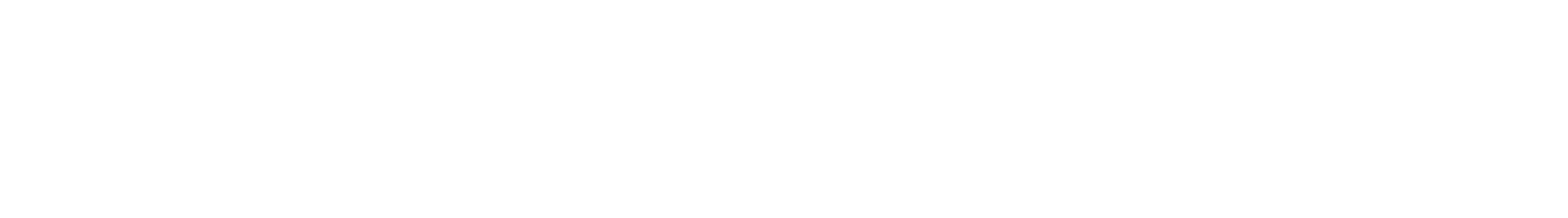 Consortium
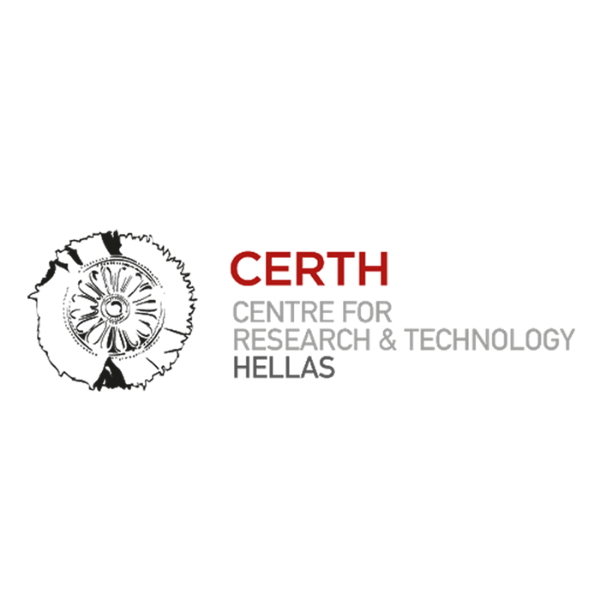 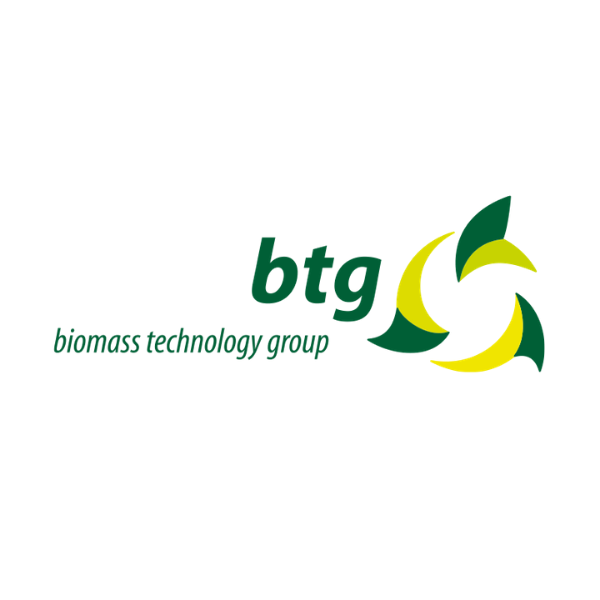 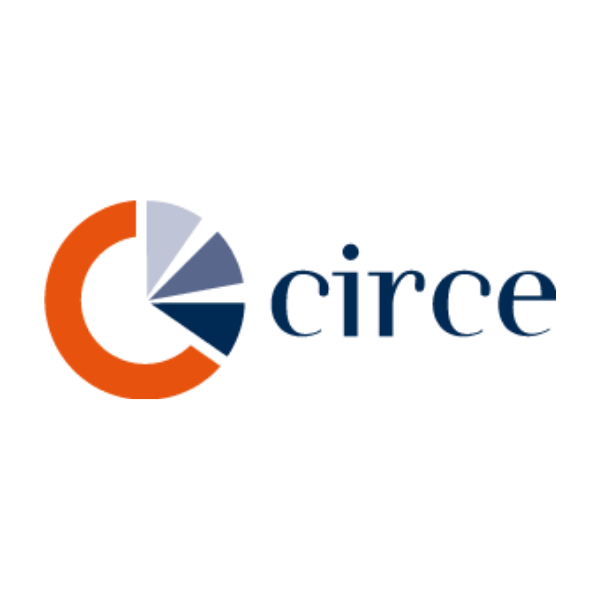 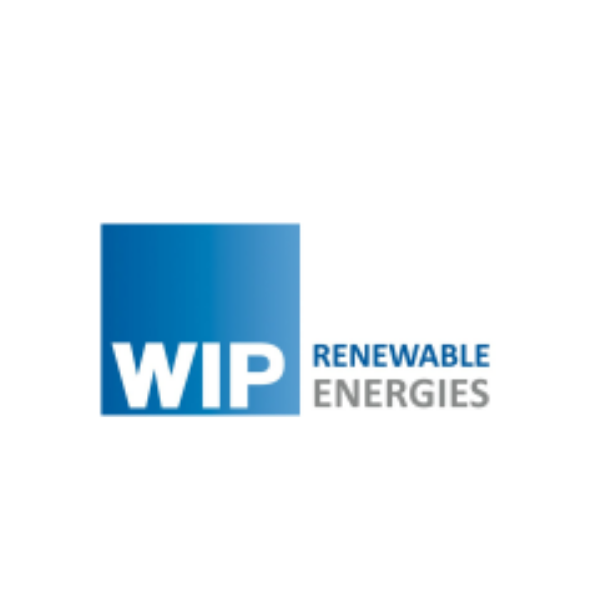 TECHNOLOGICAL AND SOCIAL EXPERTS
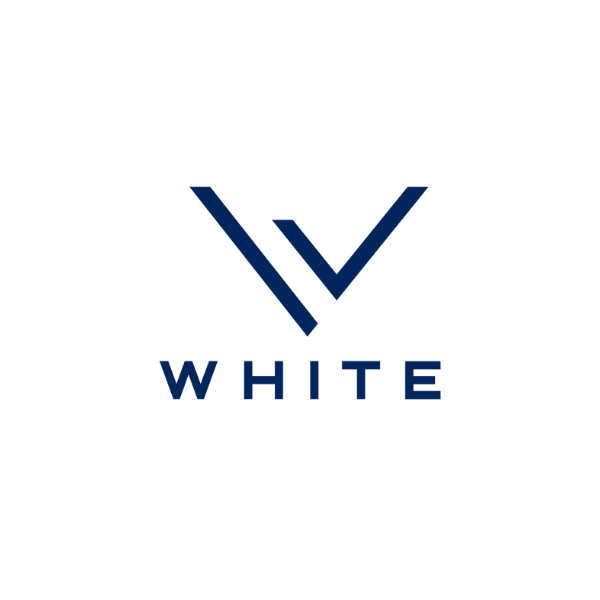 RENEWABLE ENERGY-ORIENTED ASSOCIATIONS
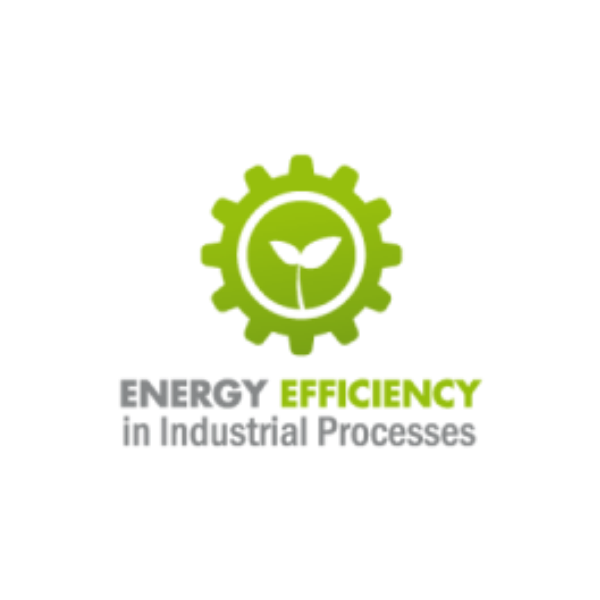 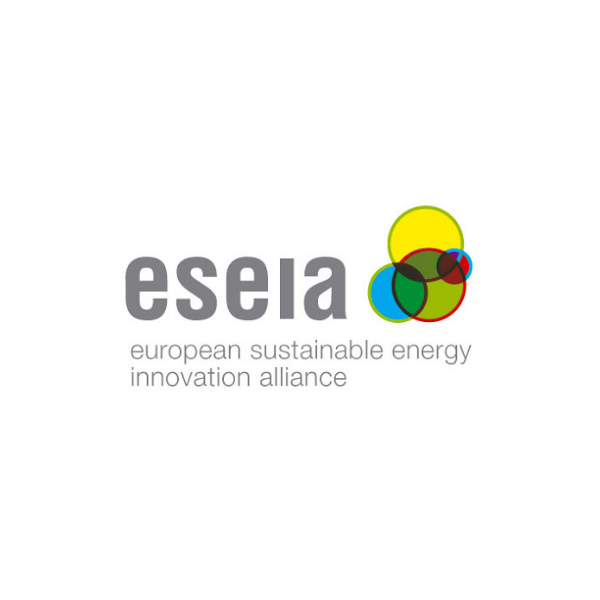 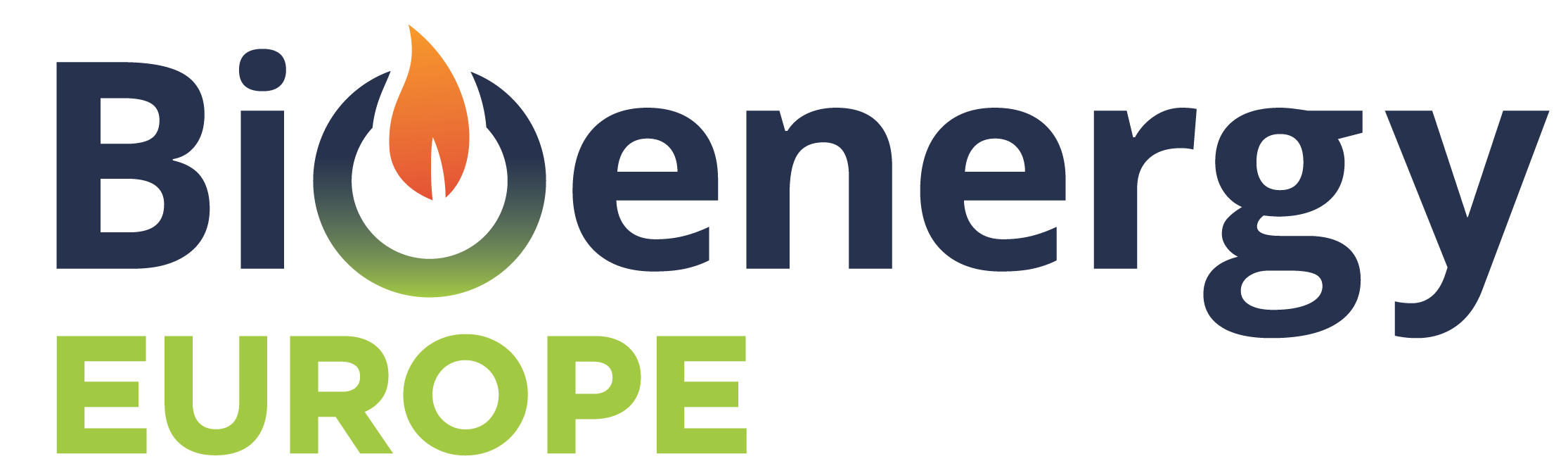 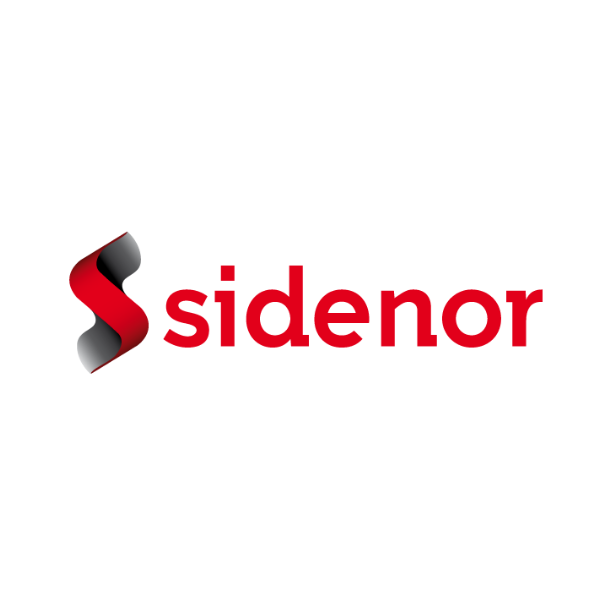 ENERGY INTENSIVE INDUSTRIES
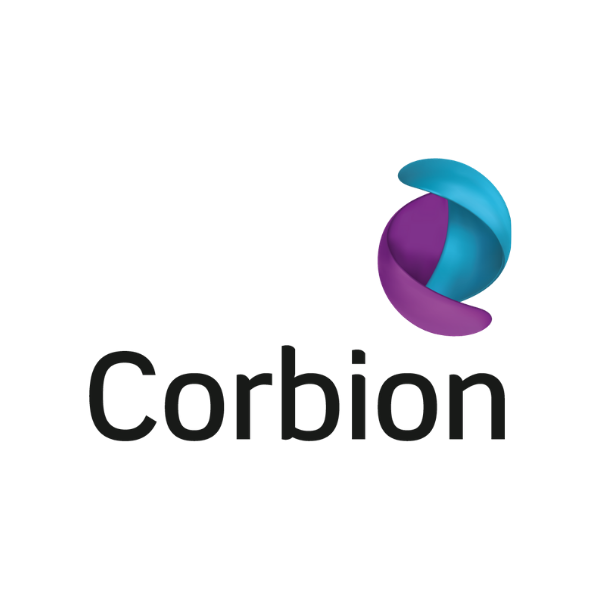 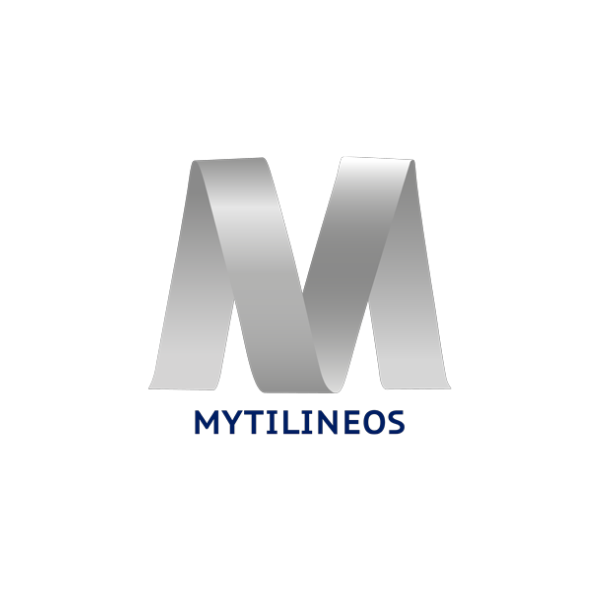 2
SHORT-TERM VISION
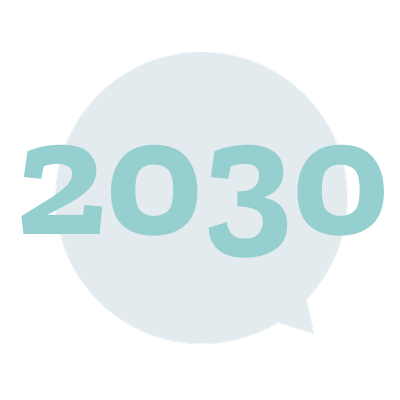 TECHNOLOGY OPTIONS
Vision
Conventional RE heating
Biomass
Bioenergy carriers
Solar (high temperature)
Geotherm
LONG-TERM VISION
ACHIEVABLE RATES
CO2 balance > 0 (reduced according to RE use)
RE use <50%
TECHNOLOGY OPTIONS
CURRENT SECTOR NEEDS
Conventional RE heating / power
New RE (solar thermal, bio syngas)
H2 (electrolysis / syngas)
E-fuels (synthesis fuels from RE based hydrogeneration of CO2 captured)
Existing options for retrofit
Cases already implemented
Lessons learned
Insight in cost / economics
Opportunities (e.g. for financing, long term RE contracting)
Positive social perception
Influence for a better framework
ACHIEVABLE RATES
CO2 balance ≤ 0 
RE use = 100%
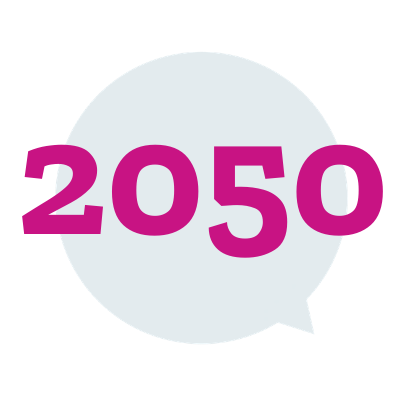 CURRENT SECTOR NEEDS
Scope to understand the future options on RE
Implications for retrofitting to produce and adopt e-fuels
Energy balances and key indicators of adopting each RE alternative (for an early decision making in short-medium term)
Expected costs for RE use
3
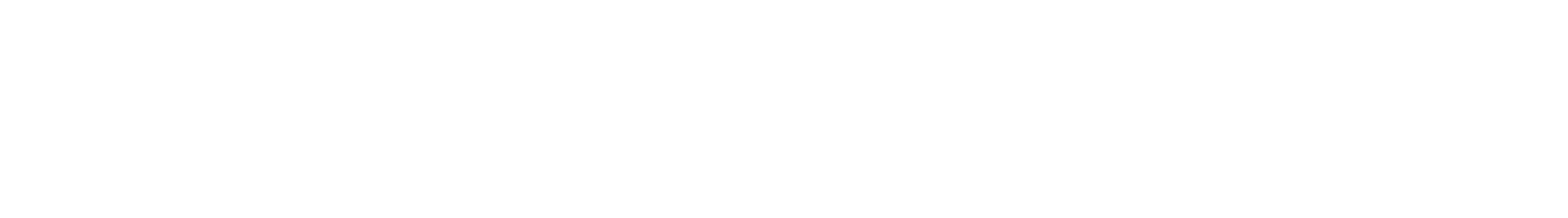 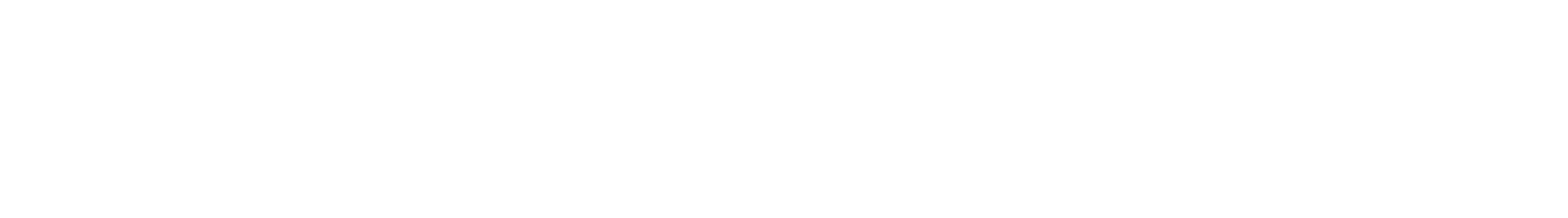 RE4Industry actions
RE4Industry methodology can be expressed through 7 action axes targeted to generate confidence, facilitate vision, provide support and ensure market options to EIIs.
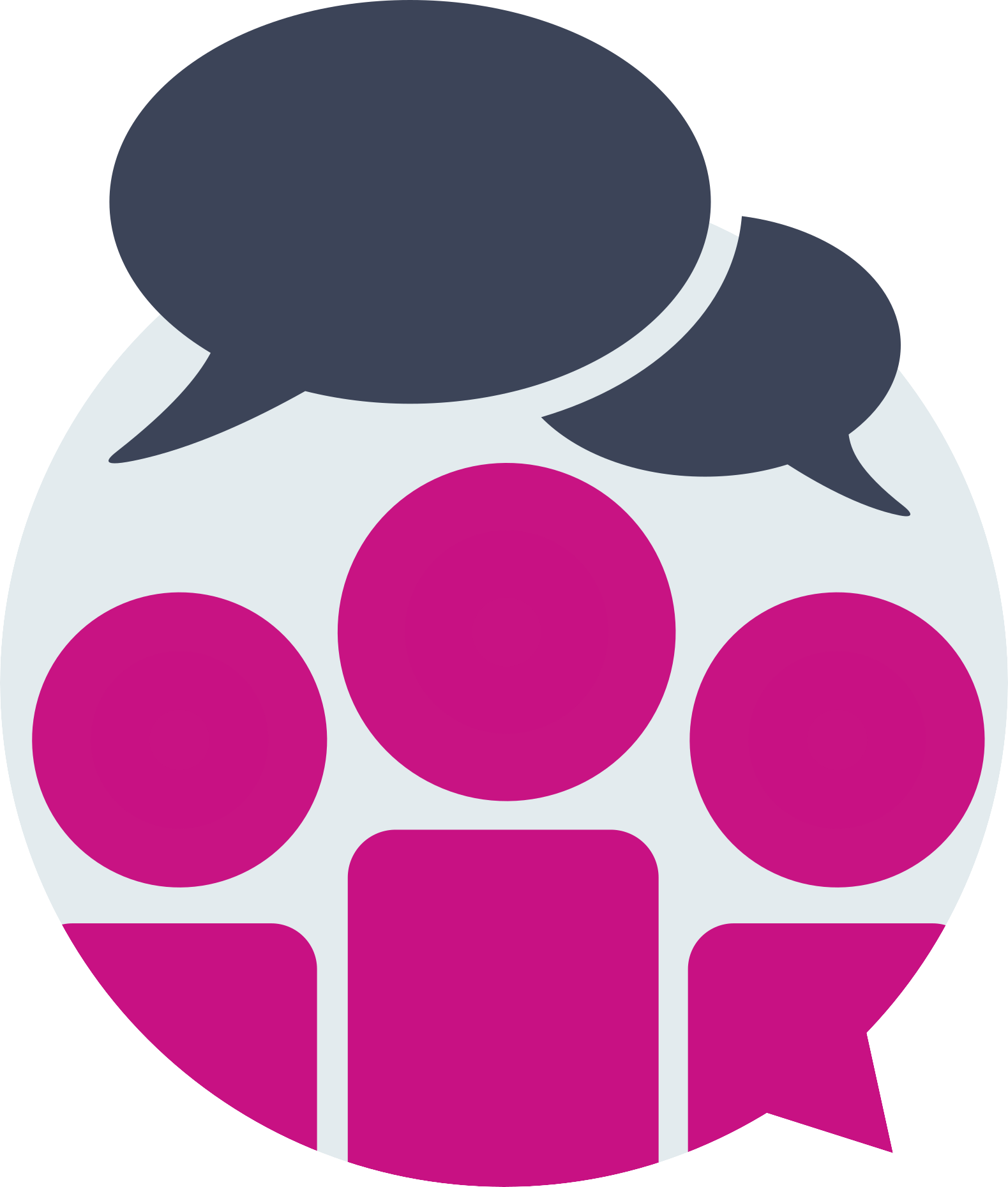 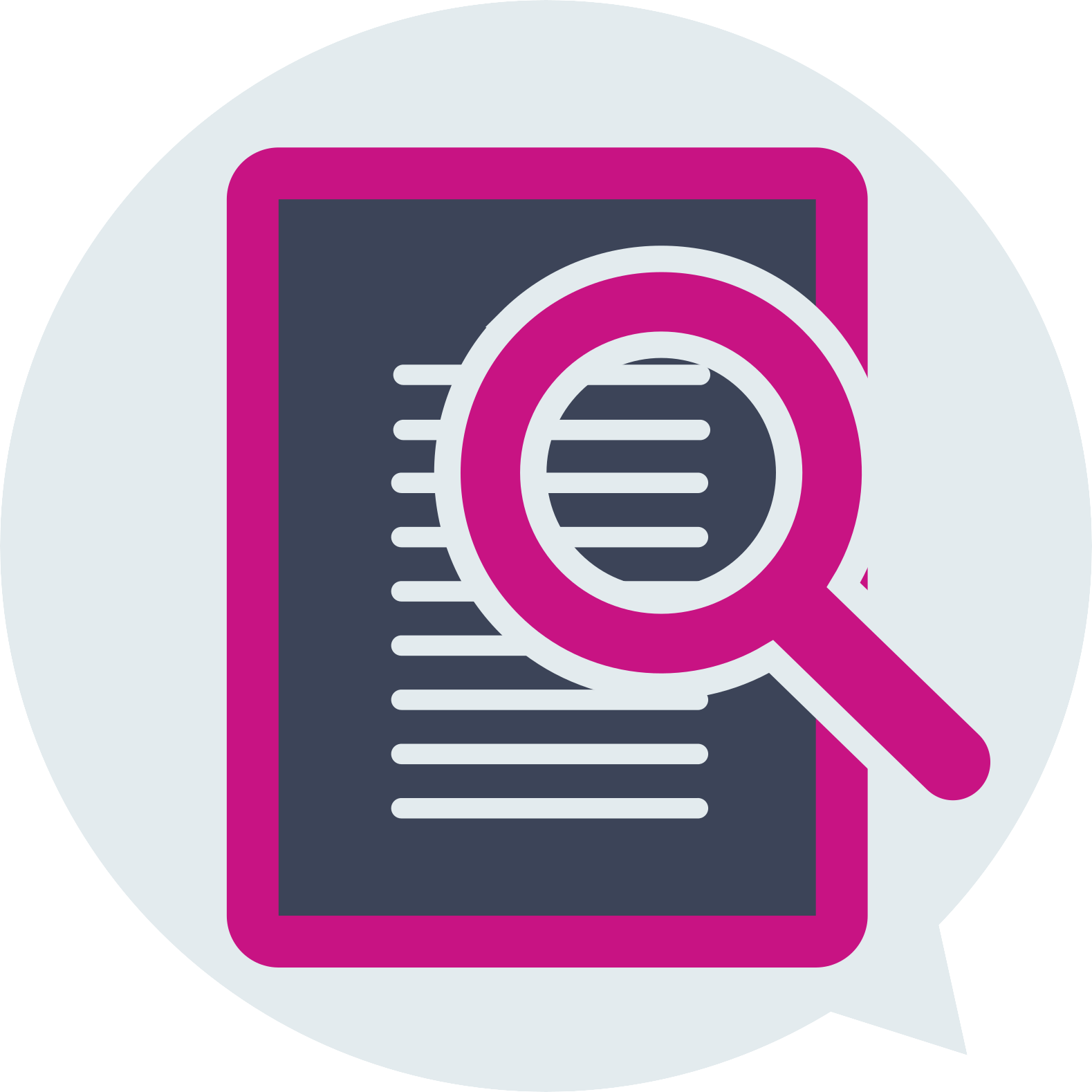 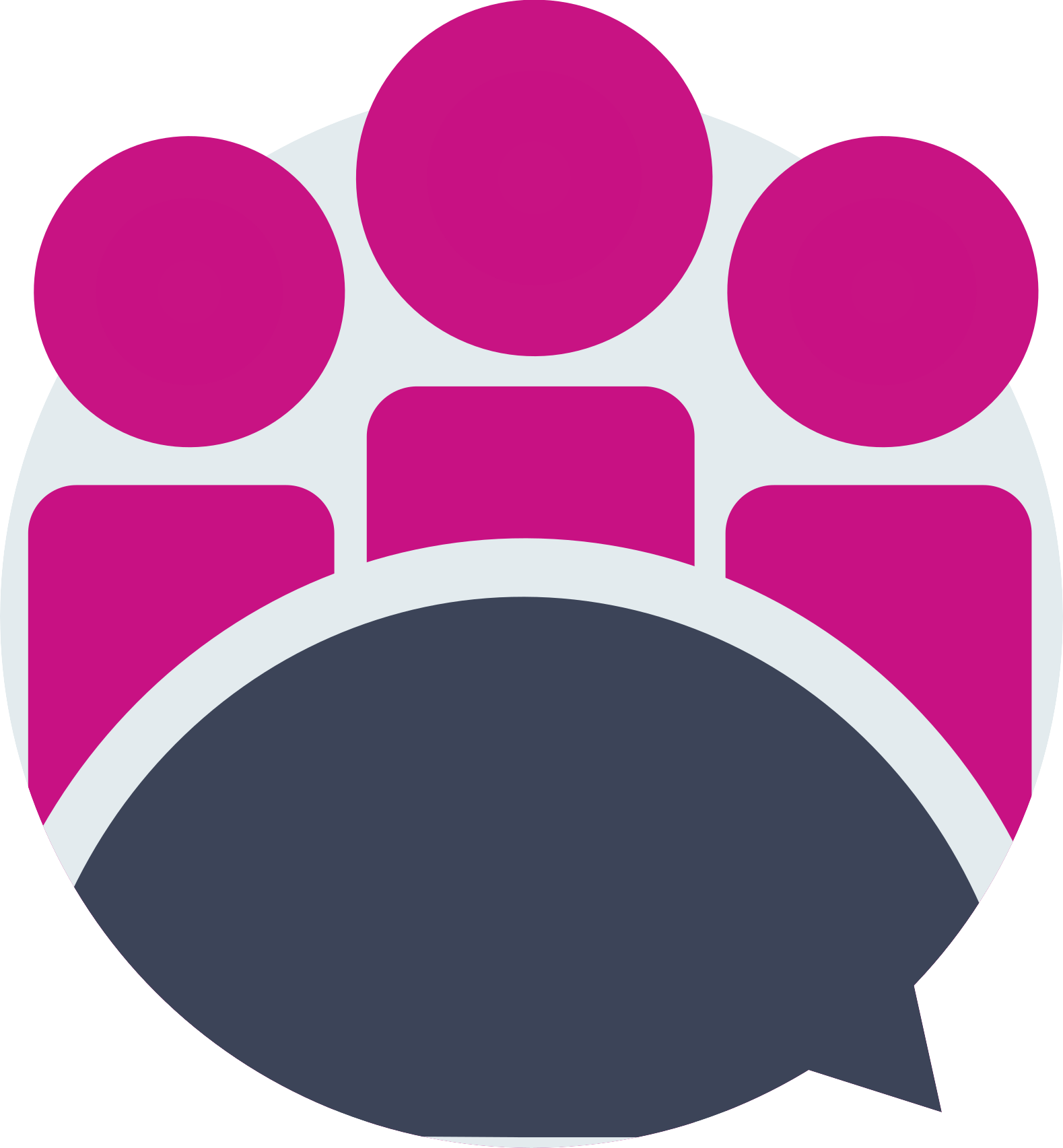 A thoughtfully review of RE technologies and options for a 100% RE production by 2050
A strong engagement strategy following a multiactor approach
A dialogue with and within EIIs and EII organizations
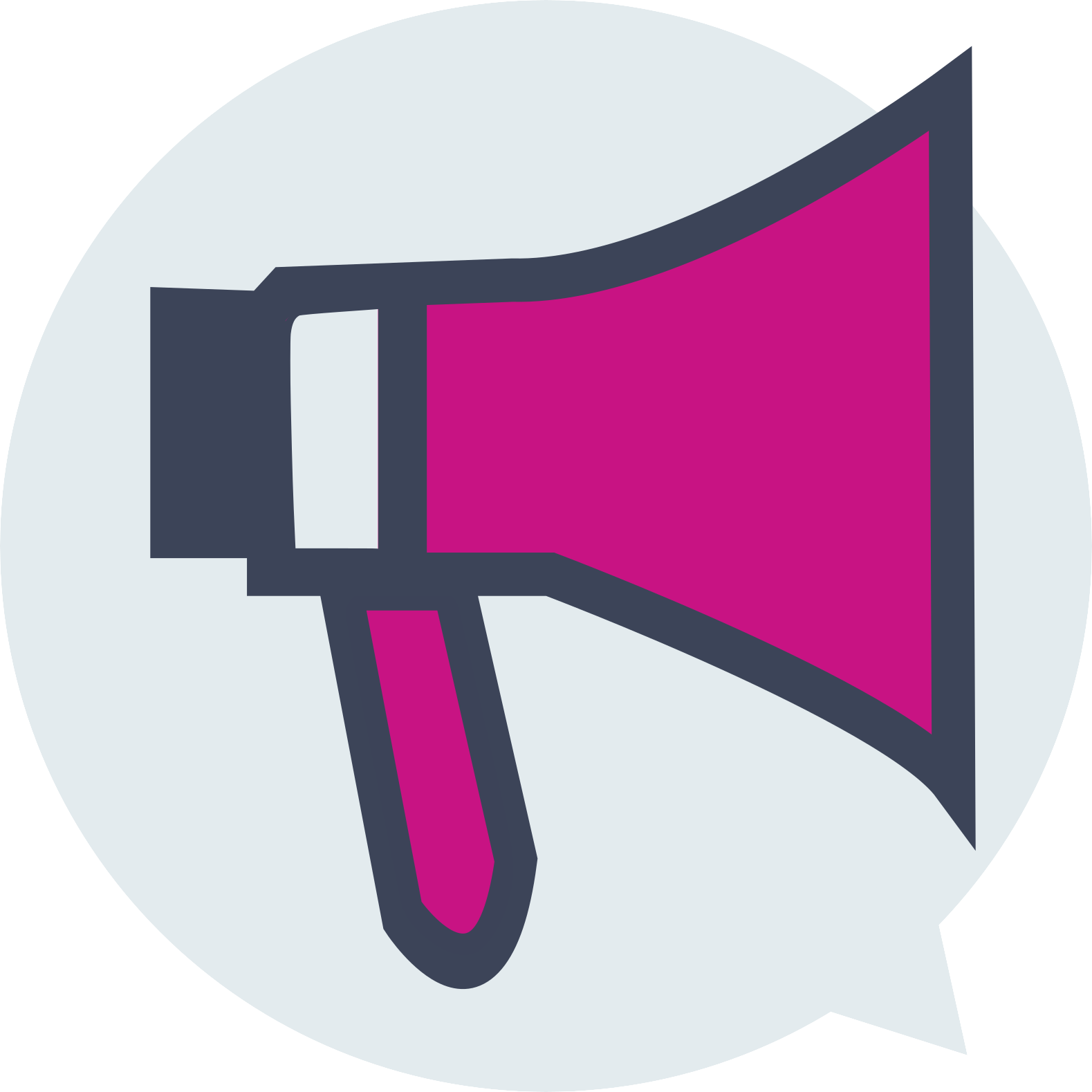 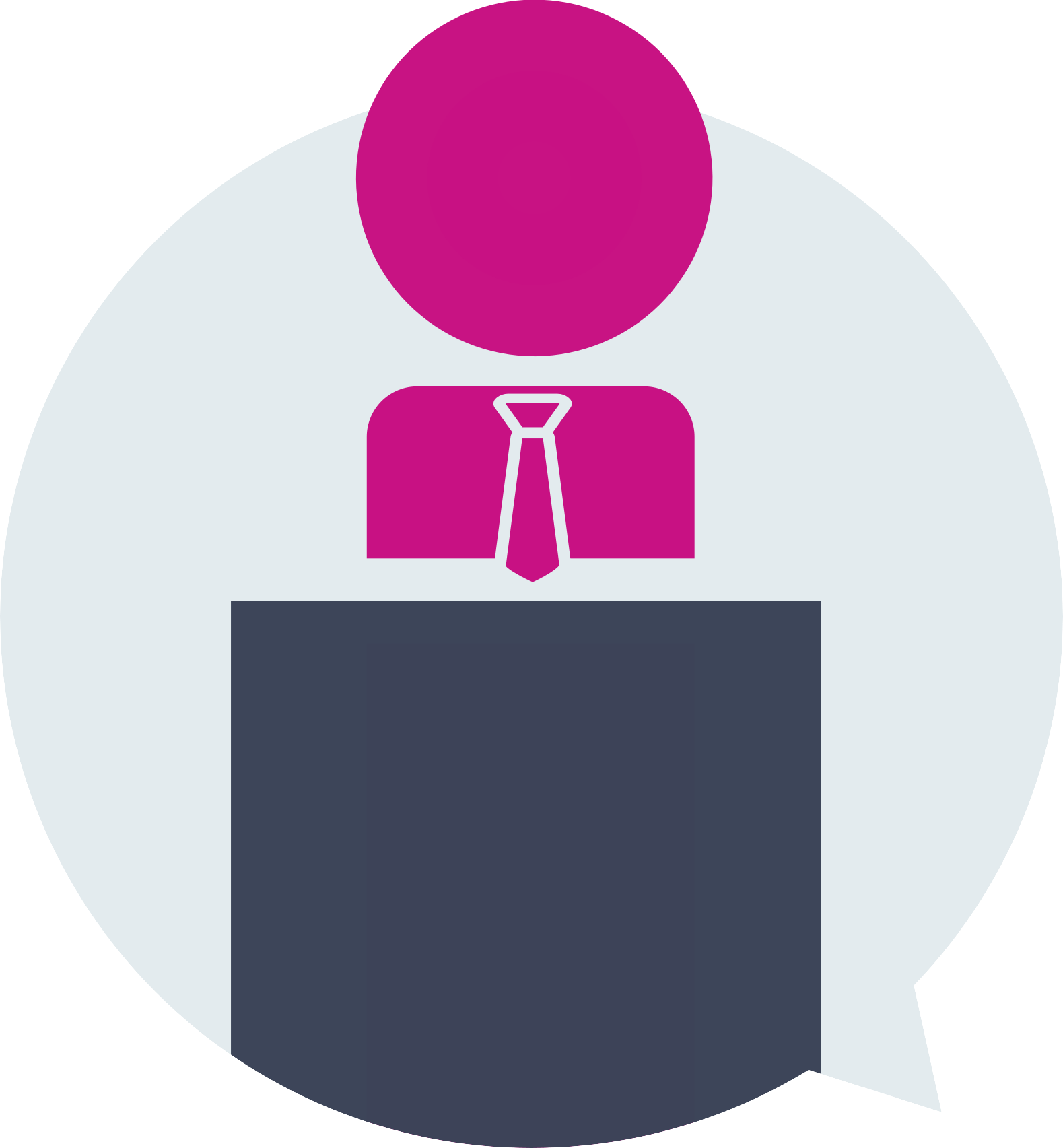 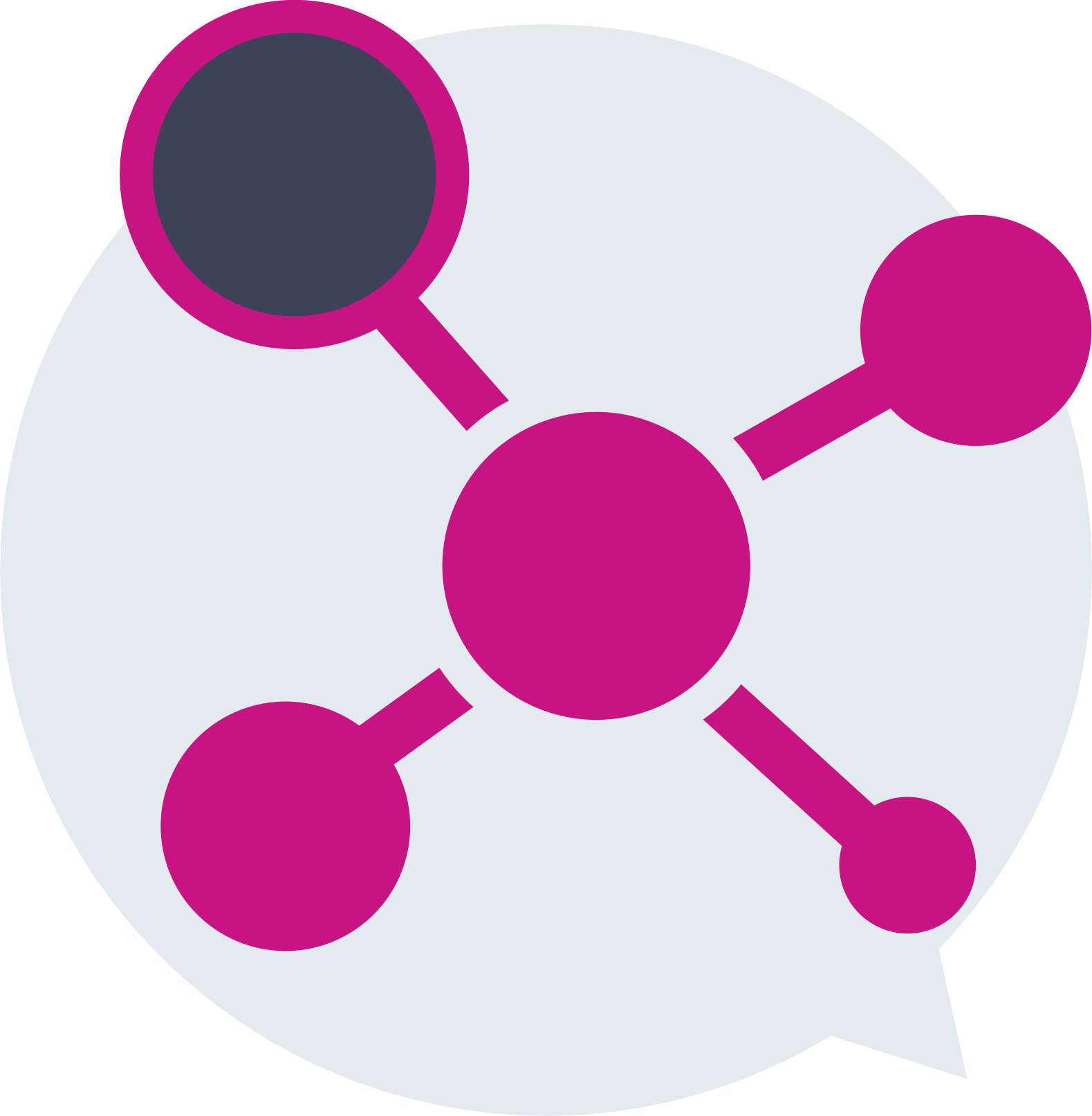 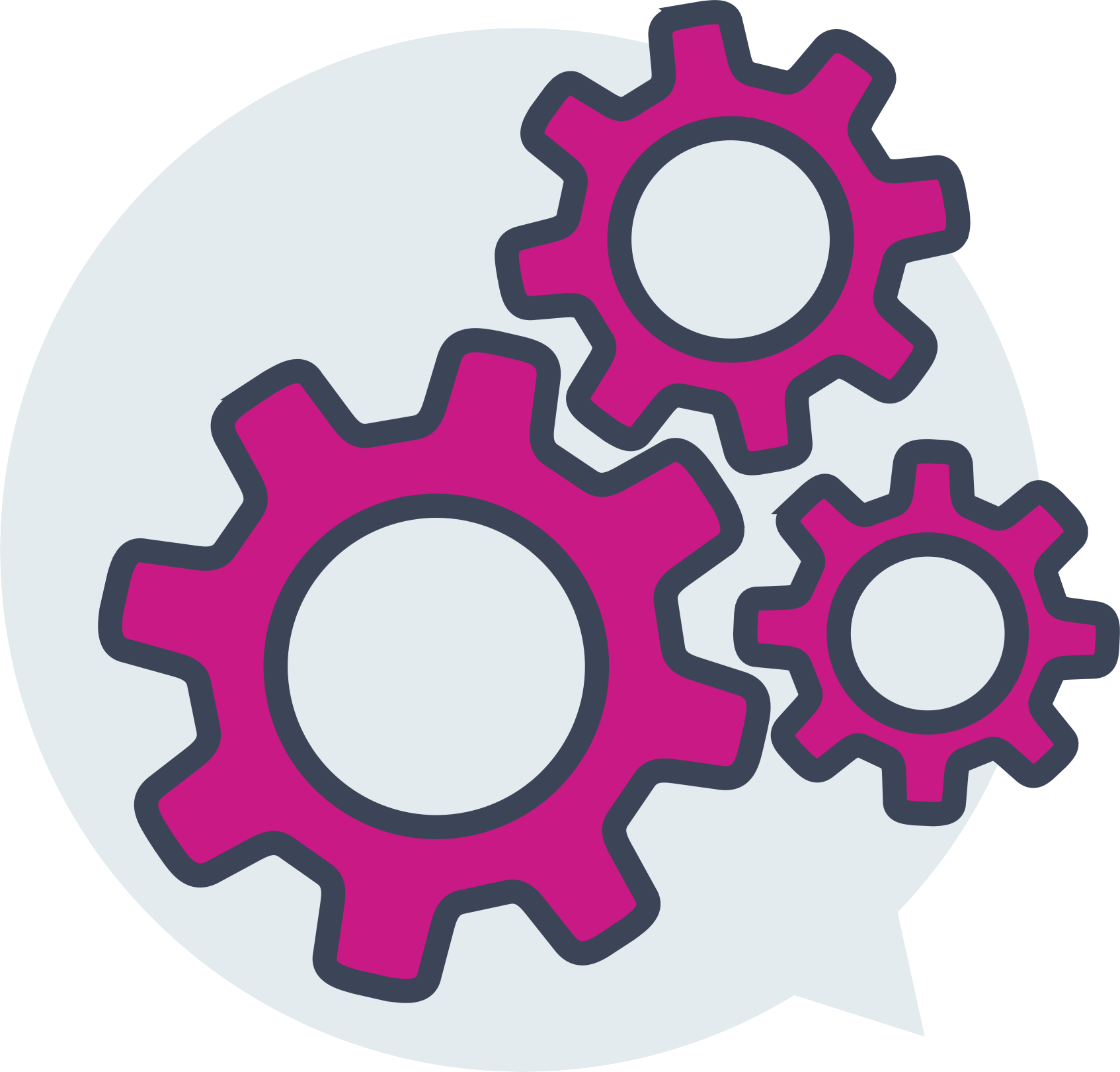 Insights into industry retrofitting and promotion of RE integration
A solid dissemination and communication strategy
Recommendations for the uptake of RE by EIIs and advocacy
Multiplication and replication
4
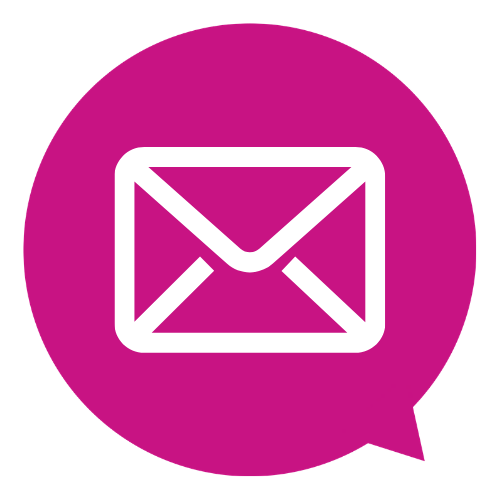 Alessandro Carmona, PhD
RE4Industry Coordinator
acarmona@fcirce.es
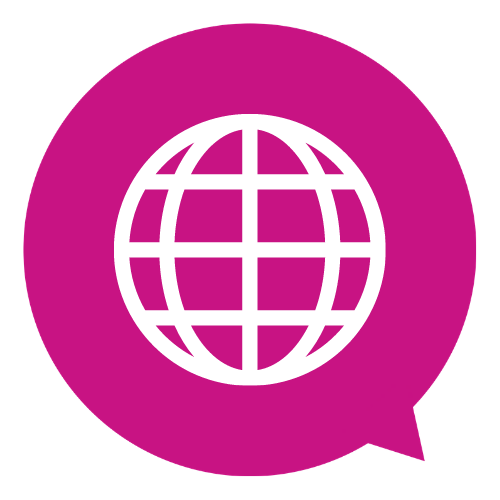 www.re4industry.eu
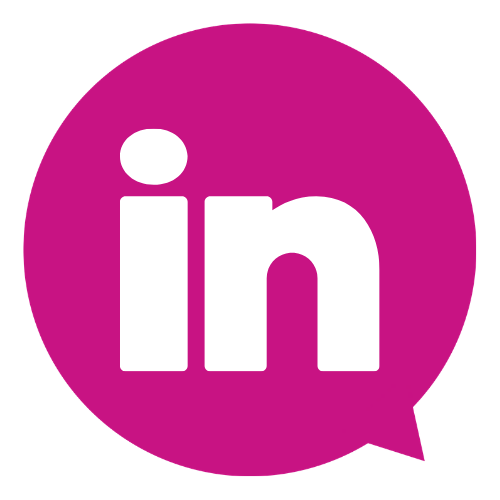 RE4Industry EU project
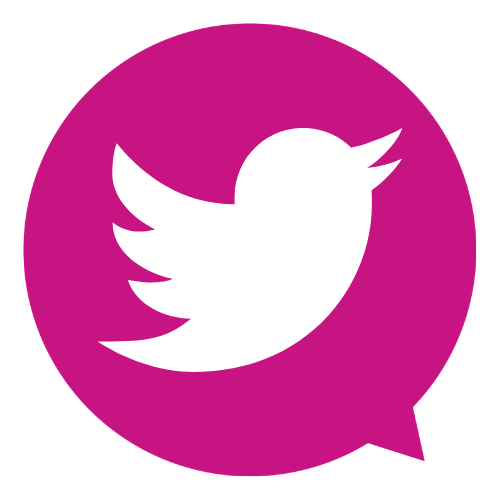 RE4Industry - EU project
@eu_industry 🇪🇺
Thank you!
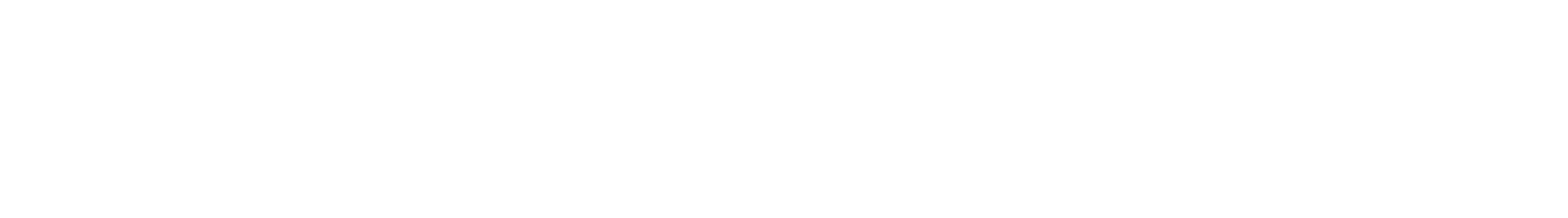 5